十二生肖歌
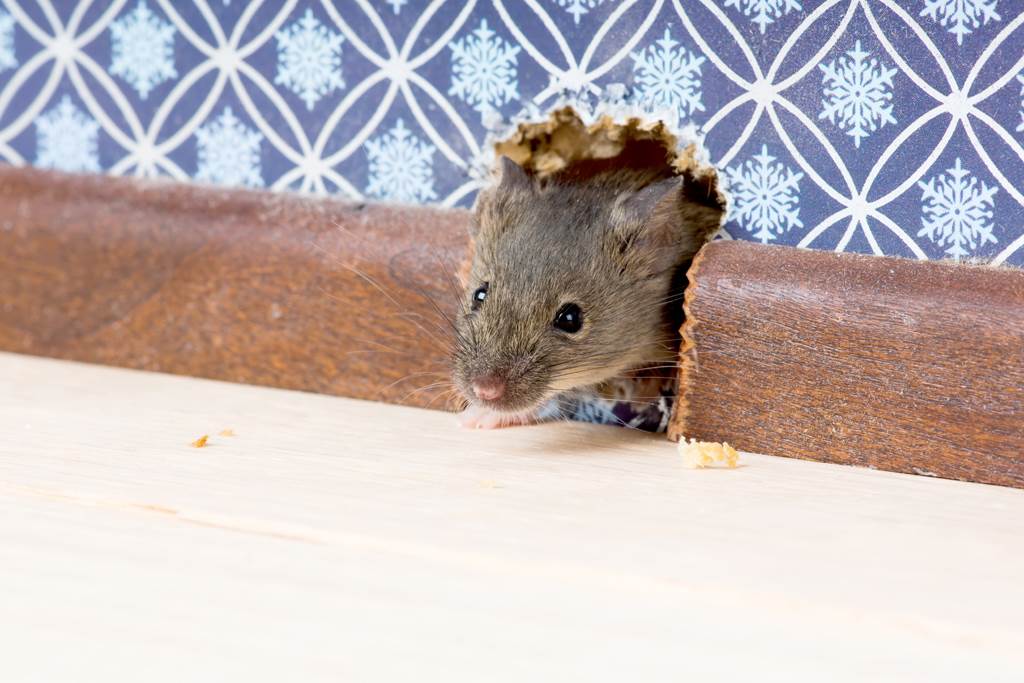 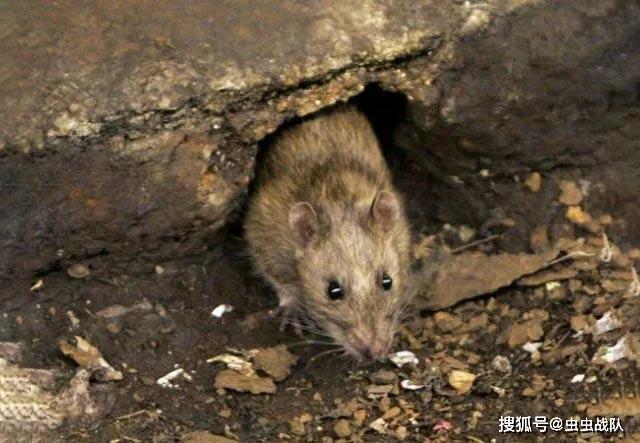 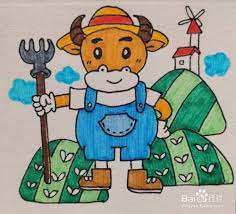 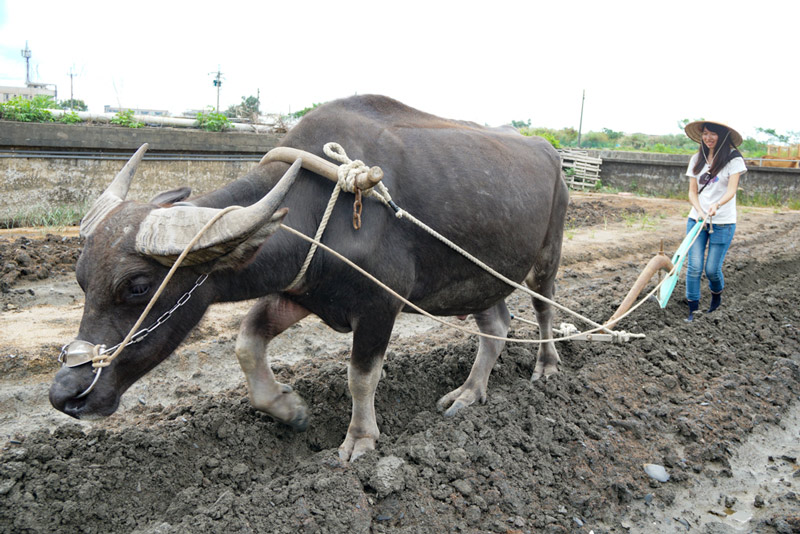 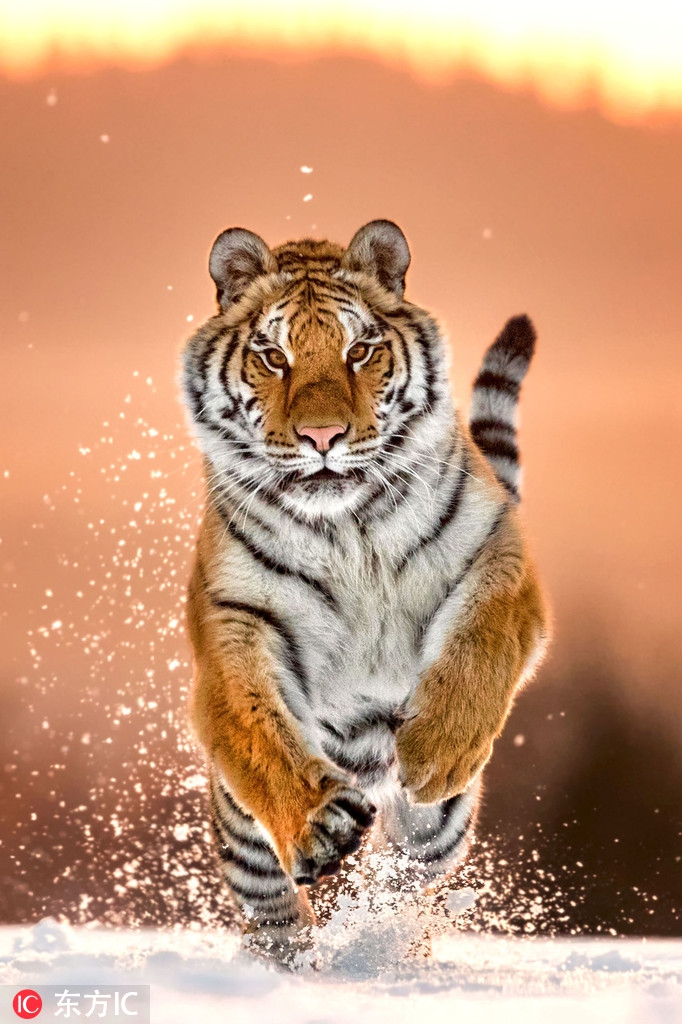 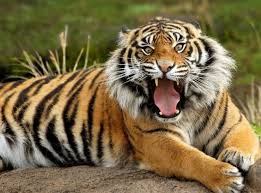 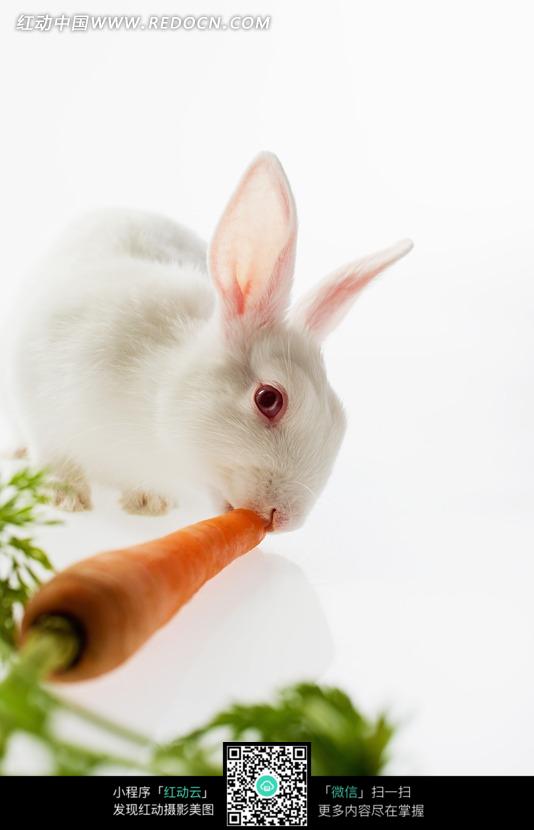 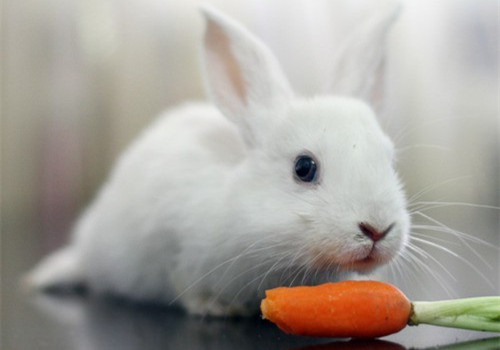 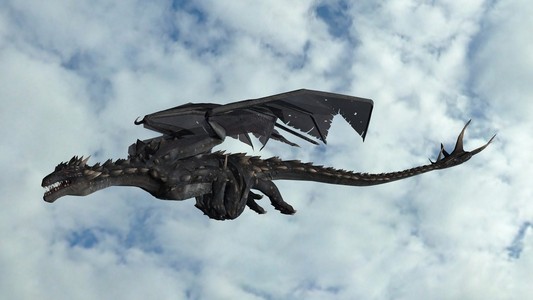 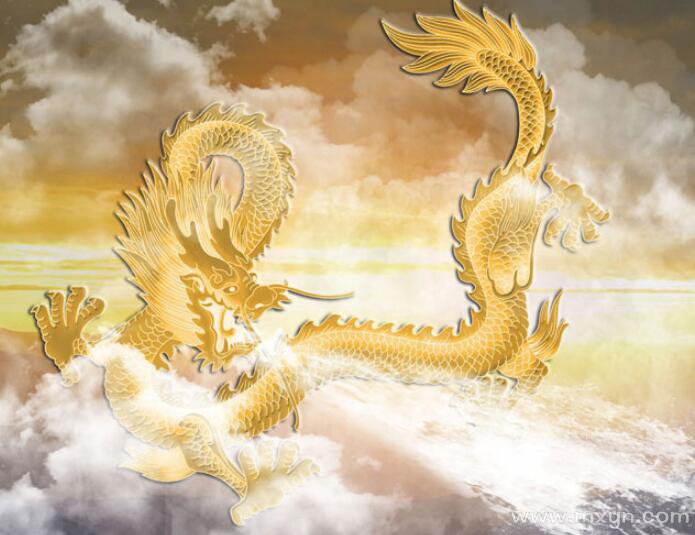 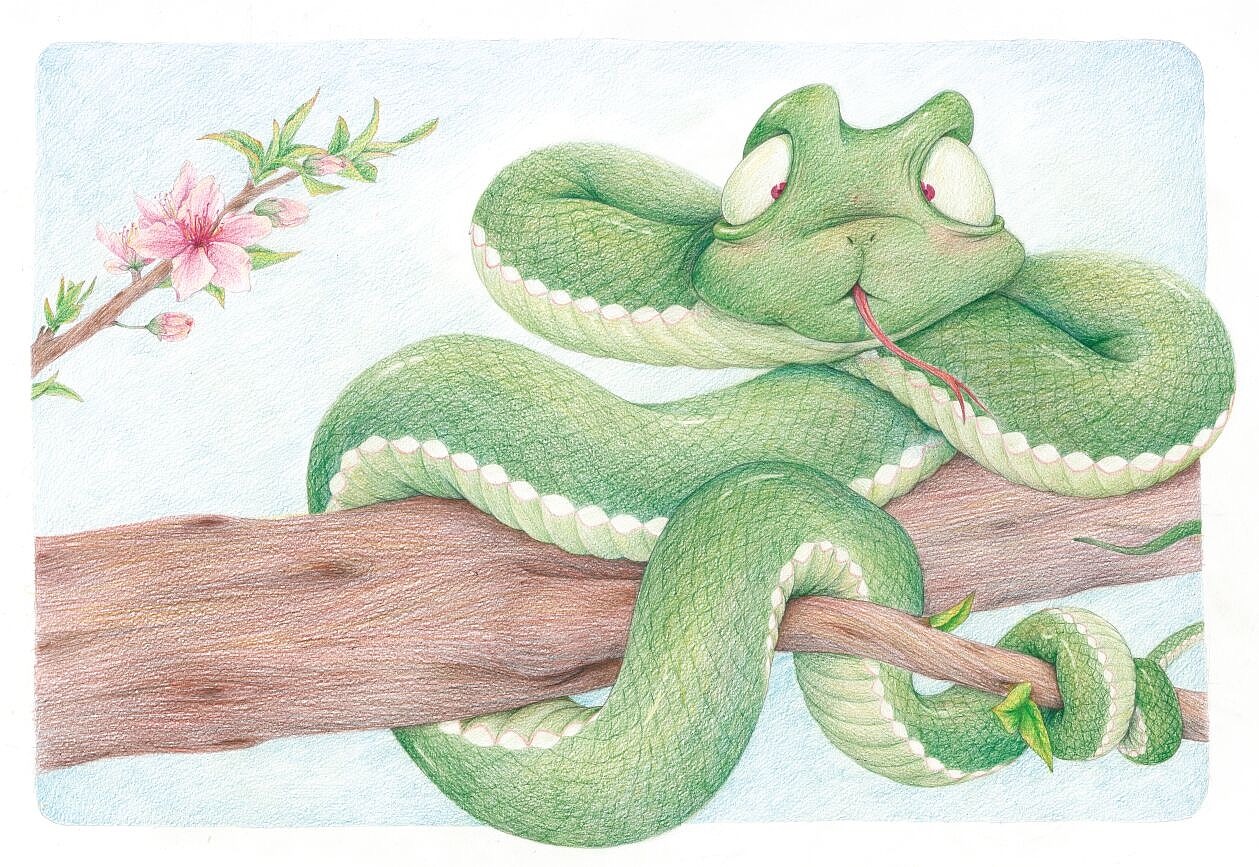 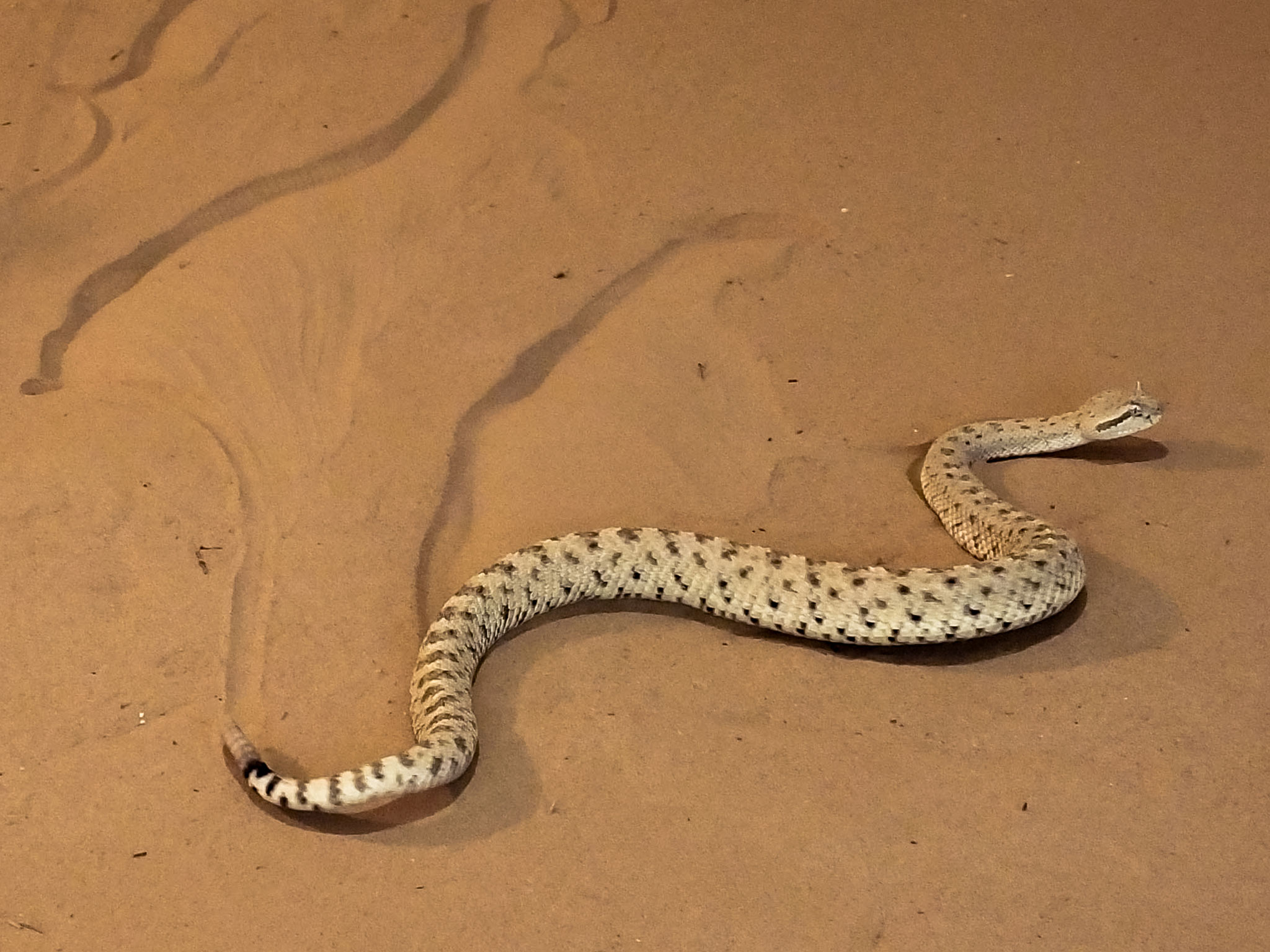 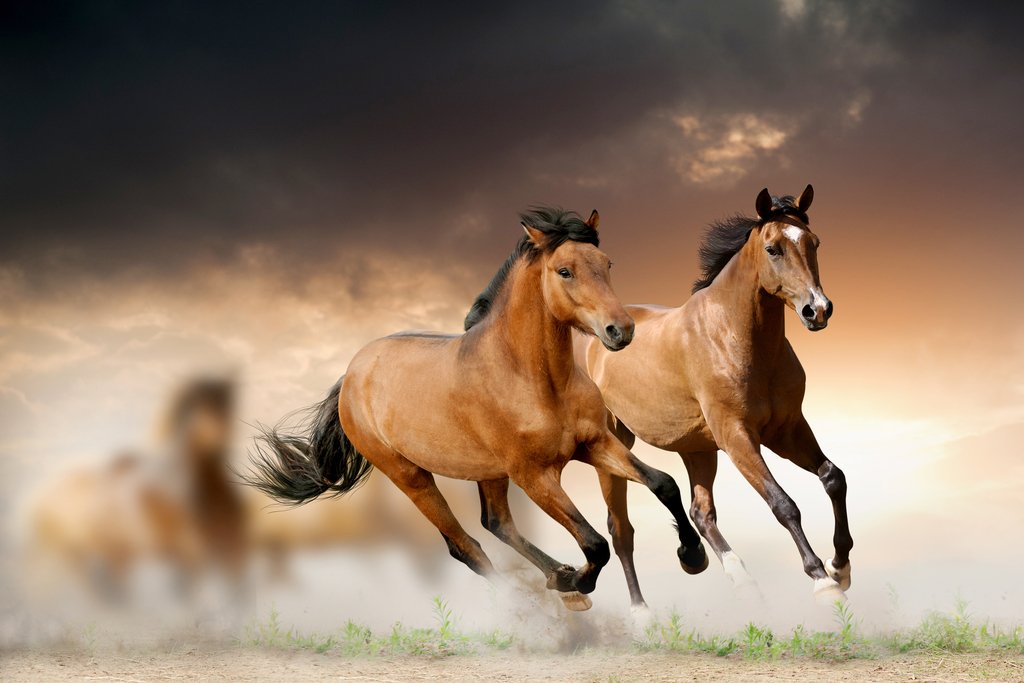 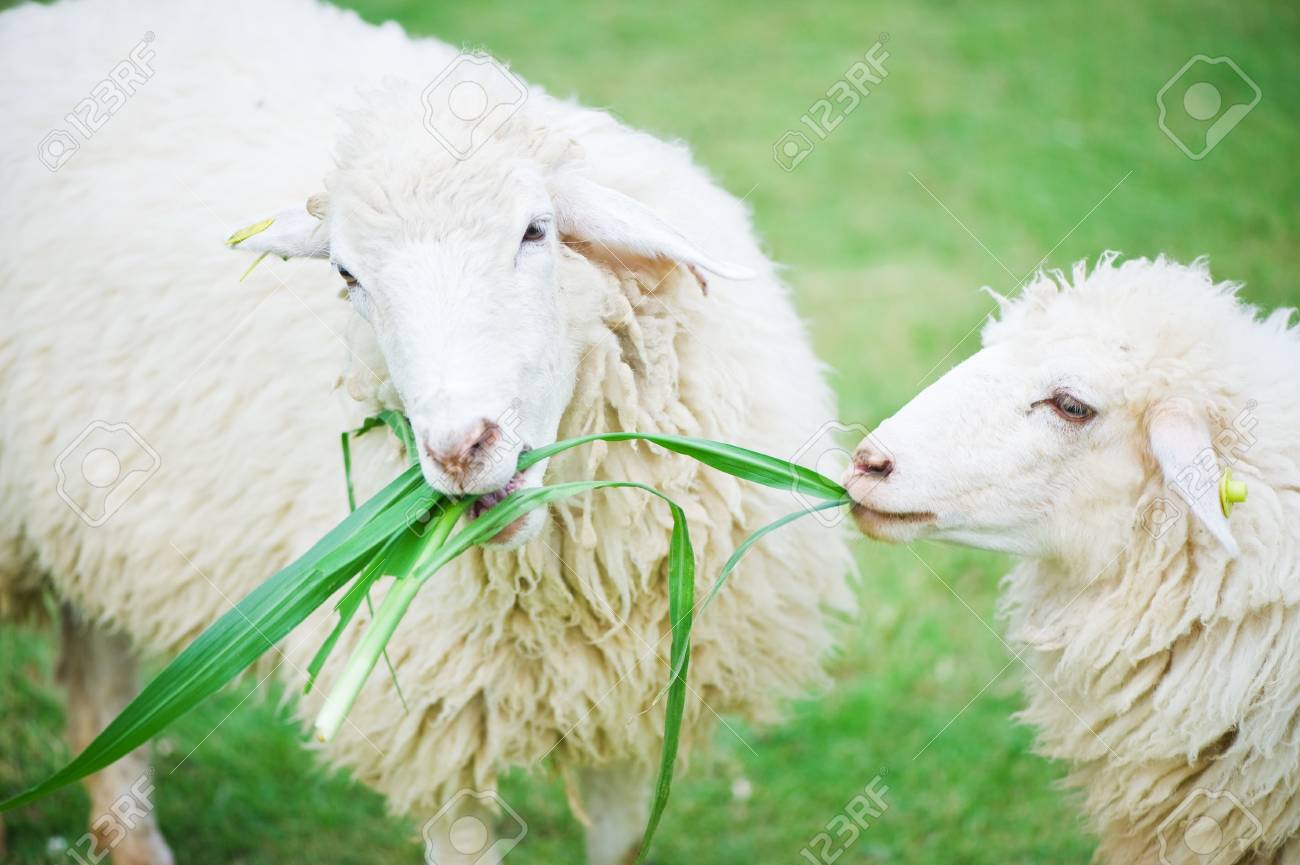 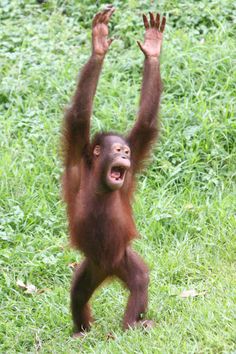 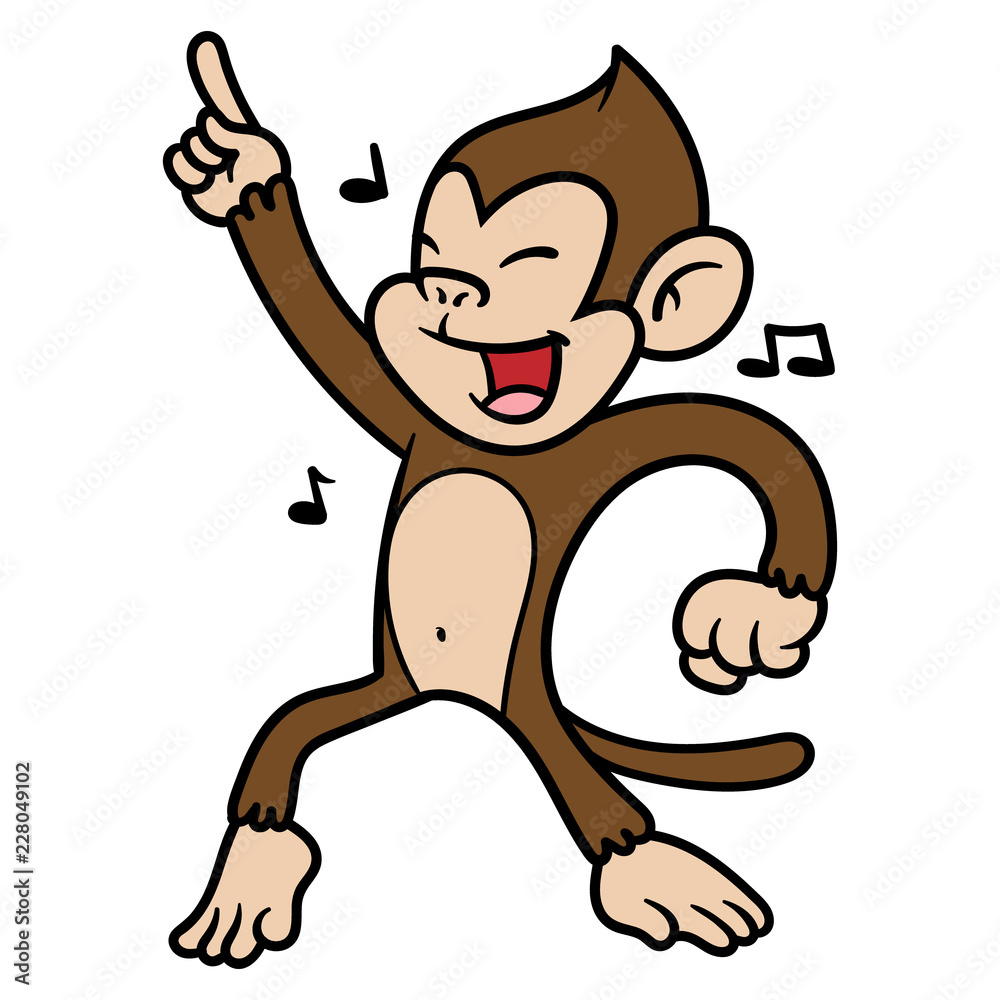 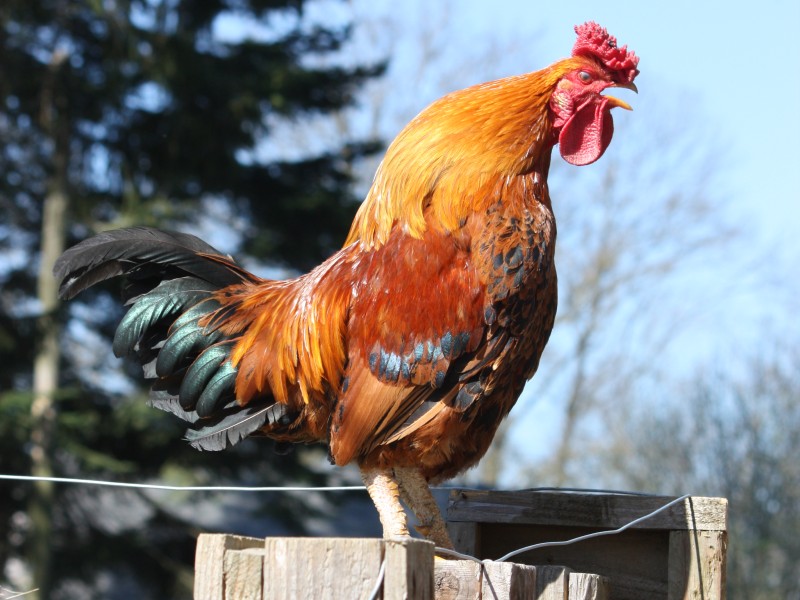 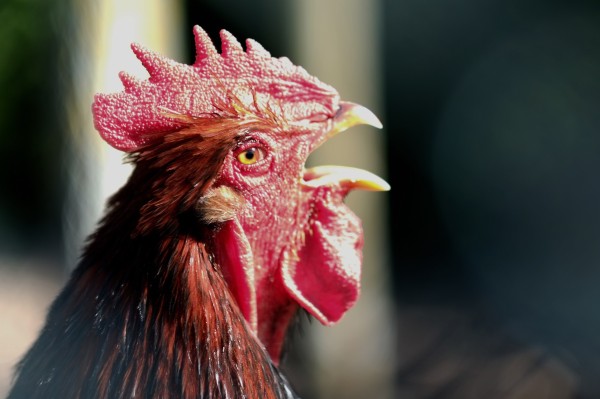 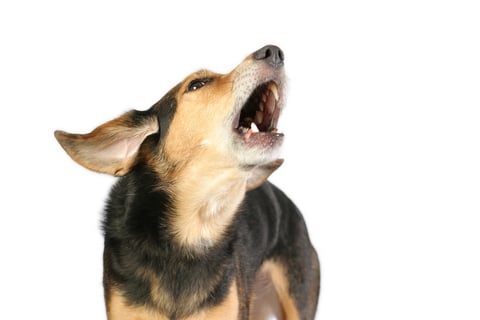 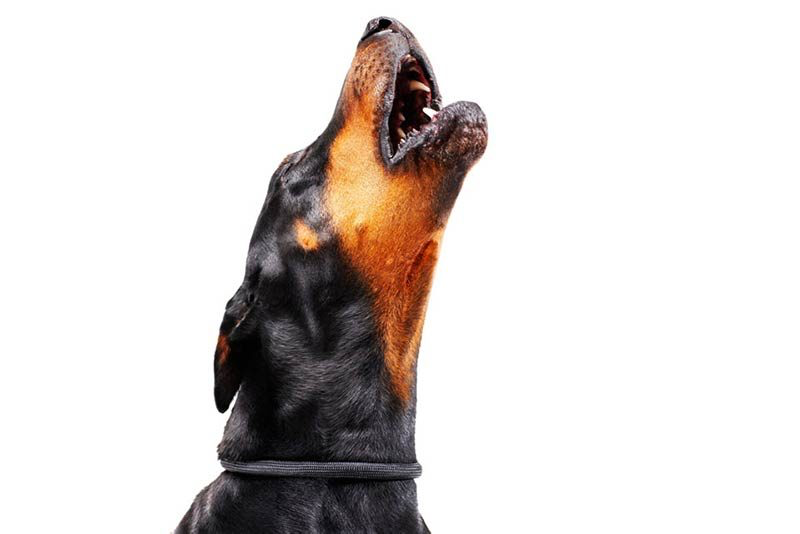 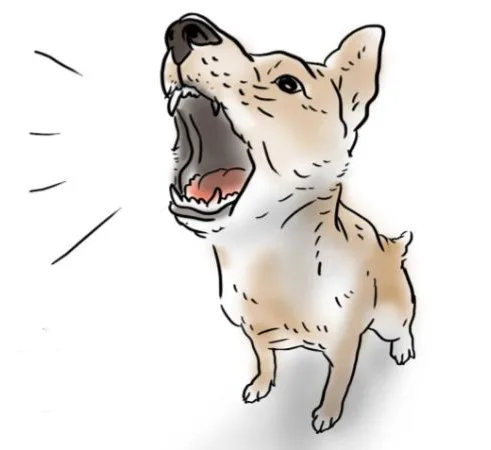 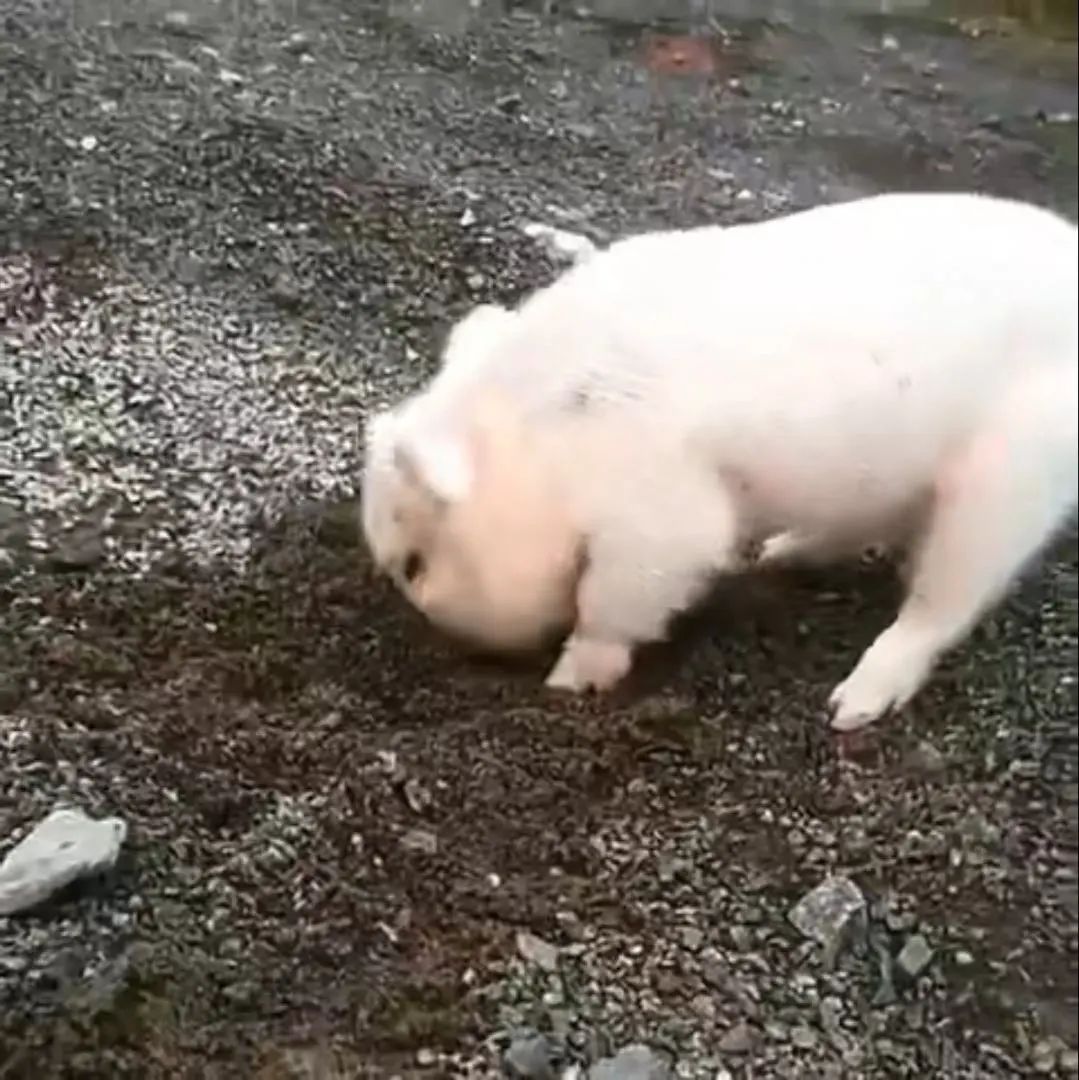 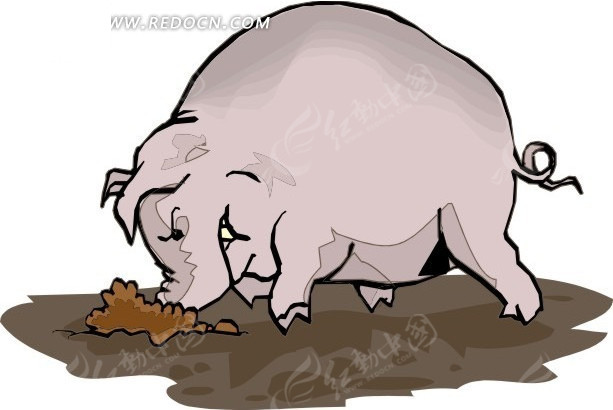